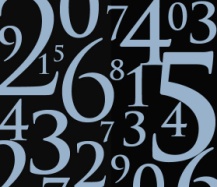 DataPost
Unemployment RateMeasuring the Workforce
Date last updated: September 14, 2020
Federal Reserve Bank of San Francisco
Economic Education
Unemployment Rate – Did You Know?
U.S. Unemployment Rate
(% values, averages for years shown)
Sources: Bureau of Labor Statistics
& FRBSF Calculations
The official U.S. unemployment rate averaged 9.6% in 2010 compared to an average of 4.0% in 2000.
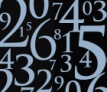 DataPost
www.frbsf.org/education/teacher-resources/datapost                                                        FRBSF Economic Education
Measuring Unemployment
As of August 2020, unemployment
was 8.4% of the labor force
To be counted in CPS employment data, surveyed persons must be
age 16 or older
Unemployed
Employed
“Unemployed” includes surveyed persons who are jobless and actively seeking a job
Surveyed persons who are neither “employed” nor “unemployed” are considered “not in the labor force”
Not in
labor force
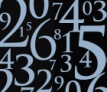 DataPost
Source: Bureau of Labor Statistics
Note: Components may not add to totals due to rounding.
www.frbsf.org/education/teacher-resources/datapost                                                        FRBSF Economic Education
Types of Unemployment
Who Is NOT Counted as unemployed?

The Underemployed 
Those with part-time or seasonal jobs who would rather have full-time jobs.

Discouraged Workers Those who have officially given up looking for work and are discouraged.
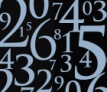 DataPost
www.frbsf.org/education/teacher-resources/datapost                                                        FRBSF Economic Education
[Speaker Notes: Sources:
http://www.bls.gov/cps/lfcharacteristics.htm

Discouraged workers are a subset of persons marginally attached to the labor force. The marginally attached are those persons not in the labor force who want and are available for work, and who have looked for a job sometime in the prior 12 months, but were not counted as unemployed because they had not searched for work in the 4 weeks preceding the survey. Among the marginally attached, discouraged workers were not currently looking for work specifically because they believed no jobs were available for them or there were none for which they would qualify.

Not in the labor force
Persons who are neither employed nor unemployed are not in the labor force. This category includes retired persons, students, those taking care of children or other family members, and others who are neither working nor seeking work. Information is collected on their desire for and availability for work, job search activity in the prior year, and reasons for not currently searching.

Underemployed
http://www.bls.gov/news.release/empsit.t15.htm]
Unemployment RateSeasonally adjusted (%), Jan. 1980–Aug. 2020
Source: Bureau of Labor Statistics
Note: Gray bars indicate NBER recession dates
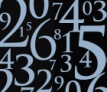 DataPost
www.frbsf.org/education/teacher-resources/datapost                                                        FRBSF Economic Education
Annotated Chart NotesUnemployment RateSeasonally adjusted (%), Jan. 1980–Aug. 2020
Apr. 2020
14.7%
Oct. 2009
10.0%
Nov. 1982
10.8%
Jun. 2003
6.3%
The Great
Recession
Source: Bureau of Labor Statistics
Note: Gray bars indicate NBER recession dates
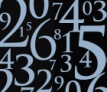 DataPost
www.frbsf.org/education/teacher-resources/datapost                                                        FRBSF Economic Education
What Do You Think?
In which years was the unemployment rate around 10%?
Are discouraged workers counted as unemployed? Why or why not?
What seems true about the relationship between unemployment and economic recessions?
Why would a survey be needed to calculate the rate of unemployment?
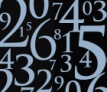 DataPost
www.frbsf.org/education/teacher-resources/datapost                                                        FRBSF Economic Education